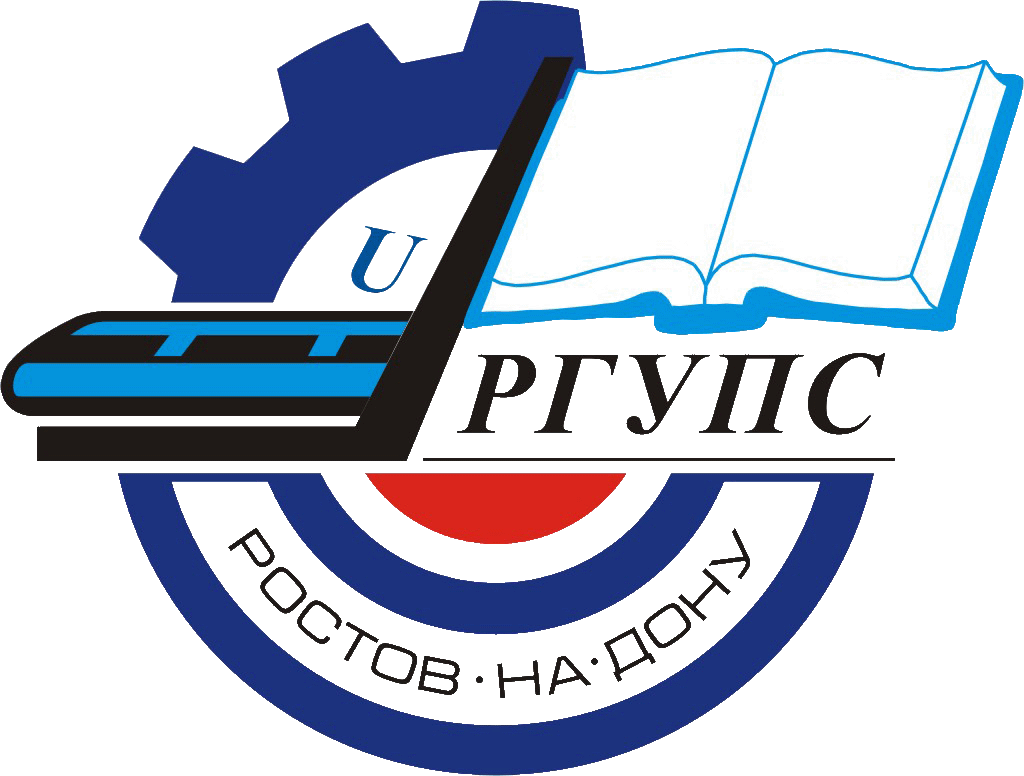 РОСТОВСКИЙ ГОСУДАРСТВЕННЫЙ УНИВЕРСИТЕТ ПУТЕЙ СООБЩЕНИЯ
Формы автоматизированного контроля знаний обучающихся с использованием компьютерных технологий
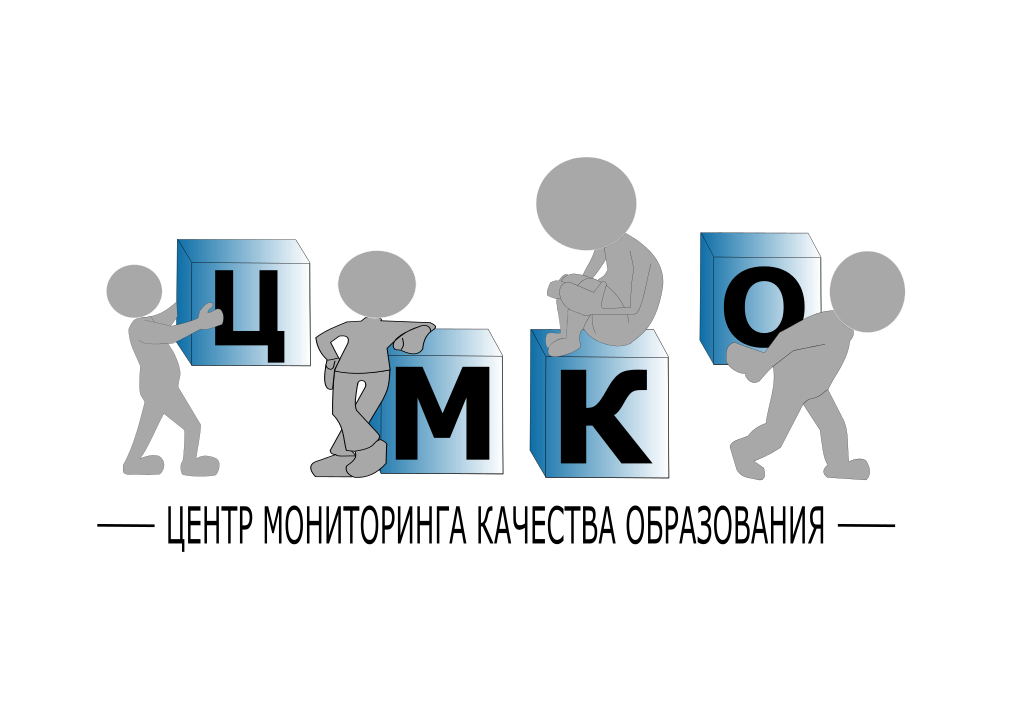 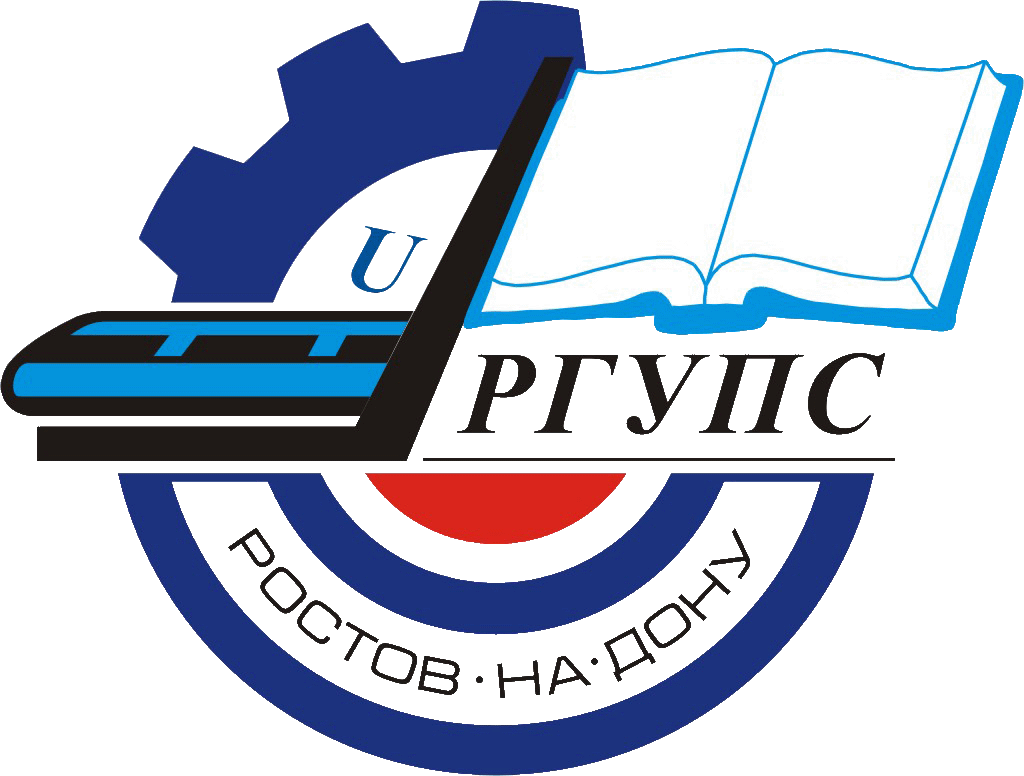 РОСТОВСКИЙ ГОСУДАРСТВЕННЫЙ УНИВЕРСИТЕТ ПУТЕЙ СООБЩЕНИЯ
Нормативные документы
1. Федеральный закон «Об образовании в Российской Федерации» от 29.12.2012 № 273-ФЗ (ред. от 31.12.2014). 
2. Приказ Министерства образования и науки РФ «Об утверждении порядка проведения самообследования образовательной организации» от 14 июня 2013 года № 462.
3. Положение о формах, периодичности и порядке текущего контроля успеваемости и промежуточной аттестации обучающихся по программам бакалавриата, программам специалитета, программам магистратуры (Протокол ученого совета ФГБОУ ВПО РГУПС от 25.02.2016г. № 7).
4. Положение о Центре мониторинга качества образования РГУПС (Протокол ученого совета ФГБОУ ВПО РГУПС от 03.02.2006 г. № 4, доп. от 29.06.2007 г. № 9).
5. Положение о формировании фонда оценочных средств по основным образовательным программам высшего профессионального образования (Протокол ученого совета ФГБОУ ВПО РГУПС от 28.02.2014 г. № 7).
6. Приказ от 25.06.2014 г. № 953/ос «О порядке проведения промежуточной аттестации в ФГБОУ ВПО РГУПС с использованием технологии компьютерного тестирования (Тест-сессия)».
7. Приказ «О проведении зимней зачетно-экзаменационной сессии (очная форма обучения)» (утв. ежегодно,1 и 3 квартал календарного года).
8. Приказ «О проведении лабораторно-экзаменационной сессии студентов заочной формы обучения по технологии компьютерного тестирования» (утв. ежегодно, 3 квартал календарного года).
9. Приказ «О проведении текущего контроля успеваемости студентов с использованием технологии компьютерного тестирования» (утв. ежегодно, 1, 3 квартал календарного года).
10. Приказ «О проведении первого этапа государственных экзаменов» (утв. ежегодно, 1 квартал календарного года).
11. Распоряжение от 31.01.2014 г. № 10 «О мерах по повышению качества оценки знаний студентов, обучающихся по заочной форме обучения».
12. Программа итогового компьютерного тестирования знаний студентов по циклам дисциплин государственных образовательных стандартов: учебно-практическое пособие [Эл. Режим доступа: http://cmko.rgups.ru/wp-content/uploads/2014/07/%D0%9E%D1%82%D1].
13. Программа итогового компьютерного тестирования оценки уровня подготовки студентов: учебно-практическое пособие [Эл. Режим доступа: http://cmko.rgups.ru/?page_id=685].
14. Перспективный план разработки фондов оценочных средств» (утв. Приказом от 15.10.2013 г. № 1244/ос).
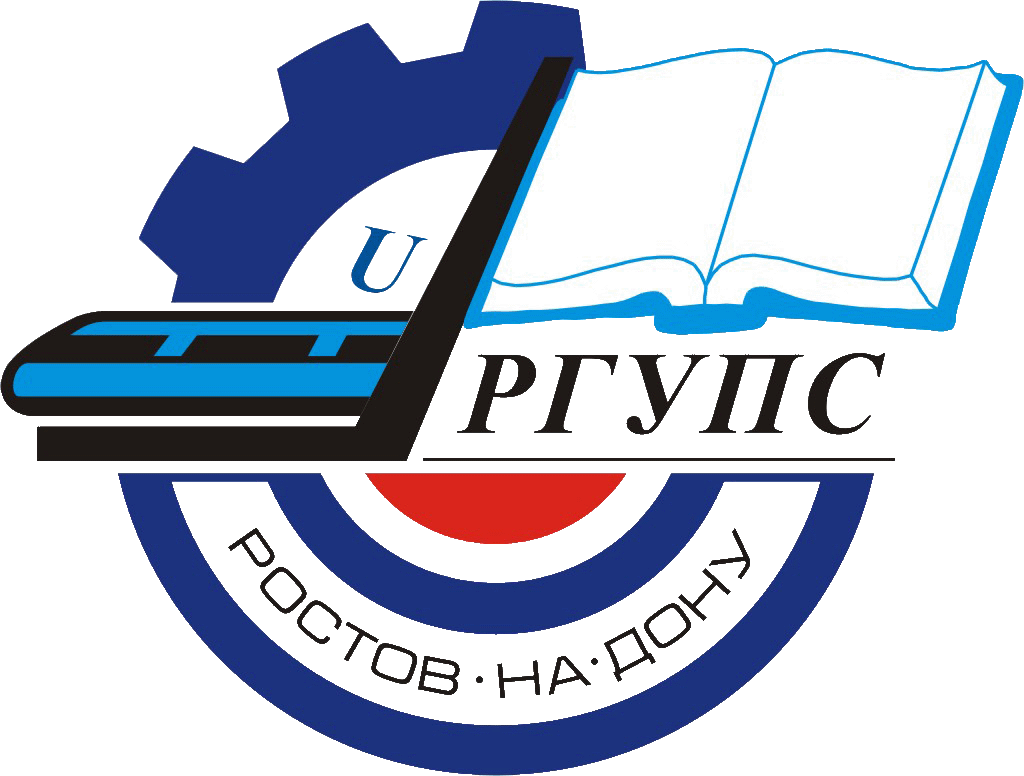 РОСТОВСКИЙ ГОСУДАРСТВЕННЫЙ УНИВЕРСИТЕТ ПУТЕЙ СООБЩЕНИЯ
Статья 16 Федерального закона 
«Об образовании в Российской Федерации»
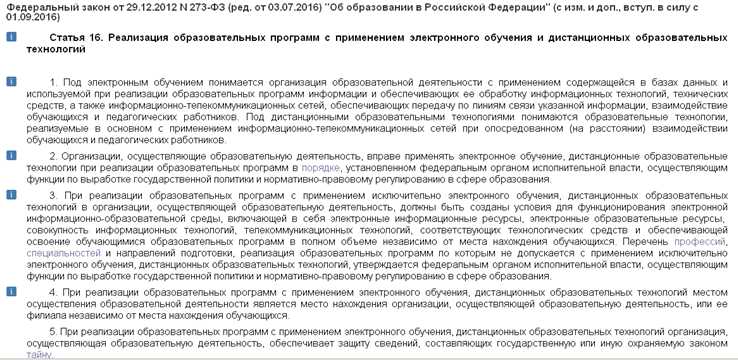 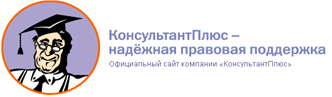 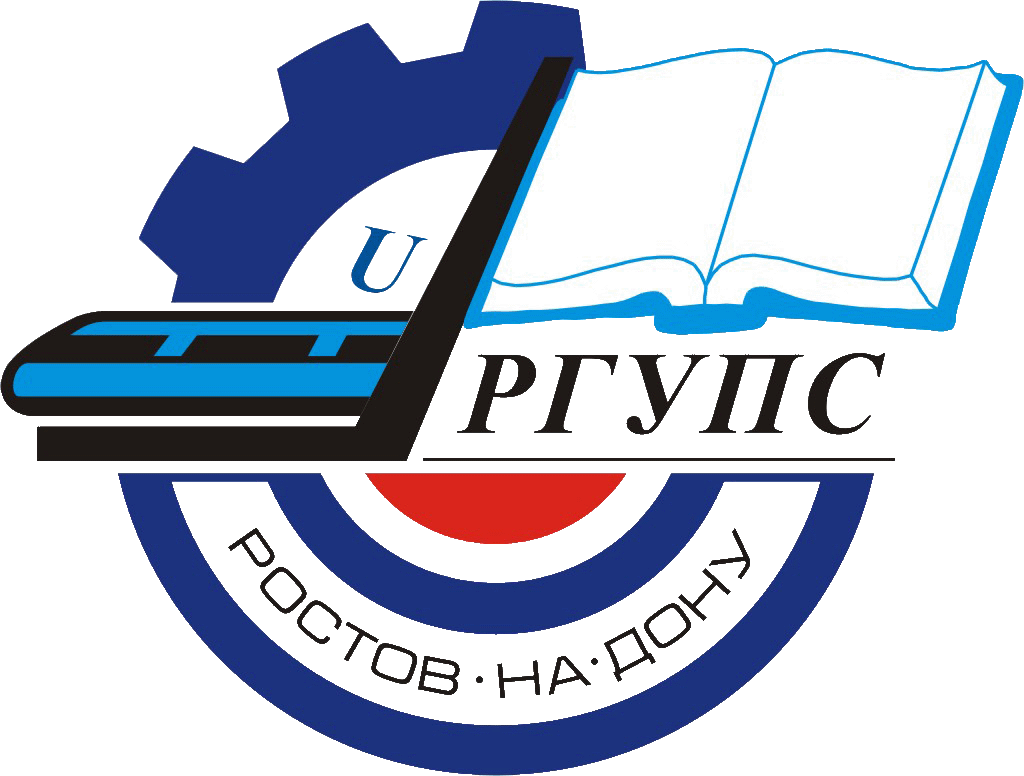 РОСТОВСКИЙ ГОСУДАРСТВЕННЫЙ УНИВЕРСИТЕТ ПУТЕЙ СООБЩЕНИЯ
Архитектура внутреннего мониторинга качества образования по технологии компьютерного тестирования
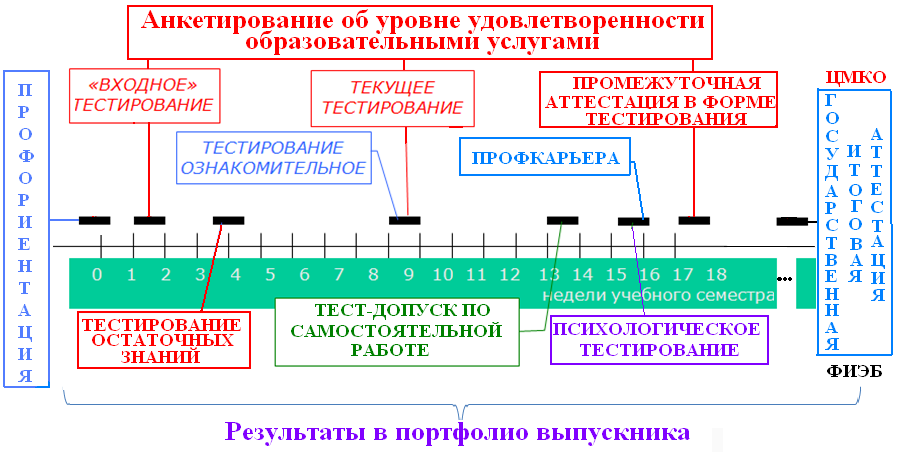 В 2016/2017 учебном году в рамках апробации на базе ЦМКО проходит автома-тизированный рейтинг оценки знаний обучающихся
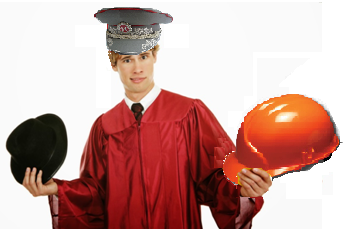 Формы автоматизированного контроля знаний обучающихся с использованием компьютерных технологий
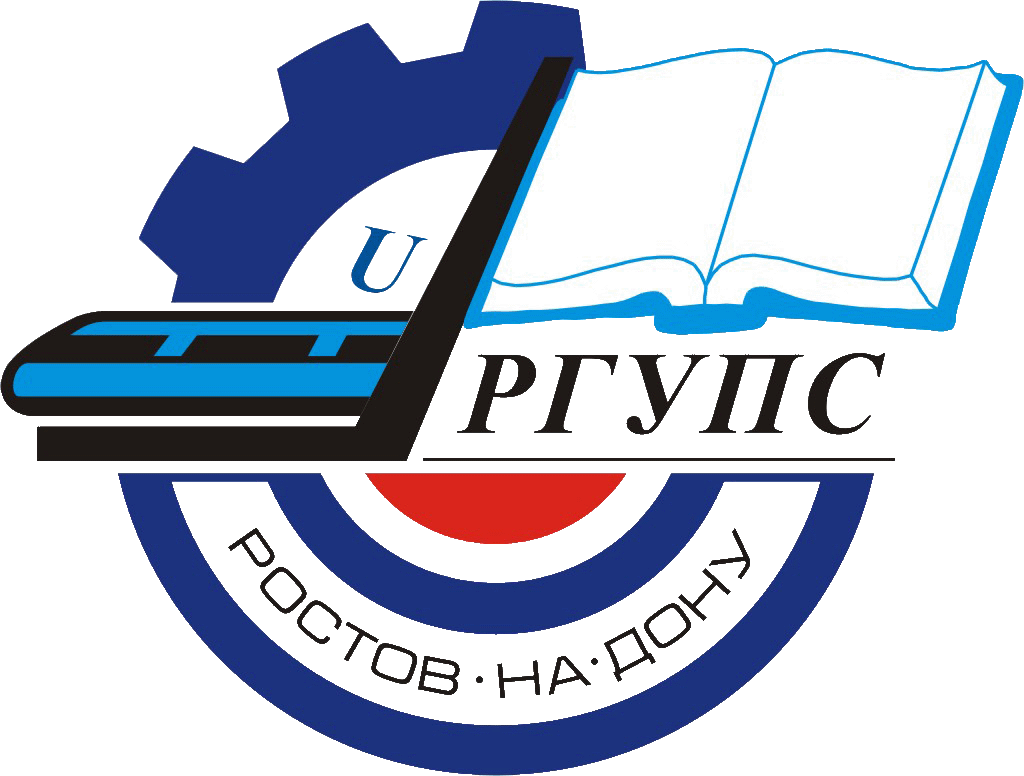 РОСТОВСКИЙ ГОСУДАРСТВЕННЫЙ УНИВЕРСИТЕТ ПУТЕЙ СООБЩЕНИЯ
Заочная форма обучения
Очная форма обучения
Текущий контроль
знаний
Тест-допуск
Зачётно-экзаменационная сессия
Тест-сессия
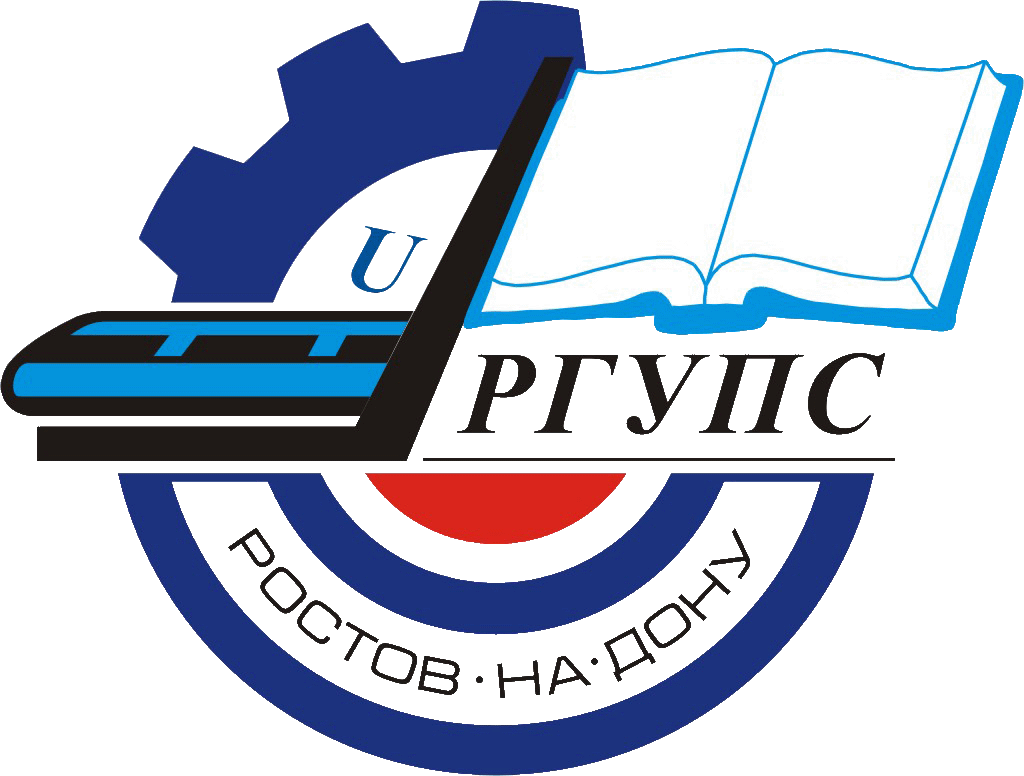 РОСТОВСКИЙ ГОСУДАРСТВЕННЫЙ УНИВЕРСИТЕТ ПУТЕЙ СООБЩЕНИЯ
Нормативные документы (Тест-допуск)
1. Инструкция по работе с образовательным порталом
2. Перечень разделов включенных в контроль самостоятельной работы 2016/2017
3. Перечень разделов включенных в контроль самостоятельной работы 2016/2017 (дополнения)
4. Порядок проведения контроля результатов самостоятельной работы обучающихся ФГБОУ ВО РГУПС с использованием технологии электронной автоматизированной оценки знаний, умений и навыков
5. Распоряжение №148 от 10.10.2016 «О внесении дополнений в распоряжение №69 от 11.05.2016»
6. Распоряжение № 147 от 06.10.16 «О внесении дополнений в распоряжение №69 от 11.05.2016»
7. О внесении дополнений в распоряжение №119 от 31.08.2016 «О проведении контроля результатов самостоятельной работы обучающихся в форме компьютерного тестирования в 2016/2017 учебном году (заочная форма обучения) в филиалах ФГБОУ ВО РГУПС в гг. Туапсе, Минеральные Воды»
8. О внесении дополнений в распоряжение №69 от 11.05.2016 «О проведении контроля результатов самостоятельной работы обучающихся в форме компьютерного тестирования в 2016/2017 учебном году (заочная форма обучения)»
9. Распоряжение от 31.08.16 №119 «О проведении контроля результатов самостоятельной работы обучающихся в форме компьютерного тестирования в 2016/2017 учебном году (заочная форма обучения) в филиалах ФГБОУ ВО РГУПС в гг. Туапсе, Минеральные Воды»
10. Распоряжение от 25.05.16 №79 «О внесении изменений и дополнений в распоряжение №69 от 11.05.16»
11. Распоряжение от 19.05.16 №72 «О внесении дополнений в распоряжение № 68 от 10.05.16»
12. Распоряжение от 11.05.16 №69 «О проведении контроля результатов самостоятельной работы обучающихся в форме компьютерного тестирования в 2016/2017 учебном году (заочная форма обучения)»
13. Распоряжение от 10.05.16 №68 «О разработке фондов оценочных средств для проведения самостоятельной работы обучающихся в форме компьютерного тестирования (заочная форма обучения)»
Адрес в сети Интернет: http://cmko.rgups.ru/?page_id=1315
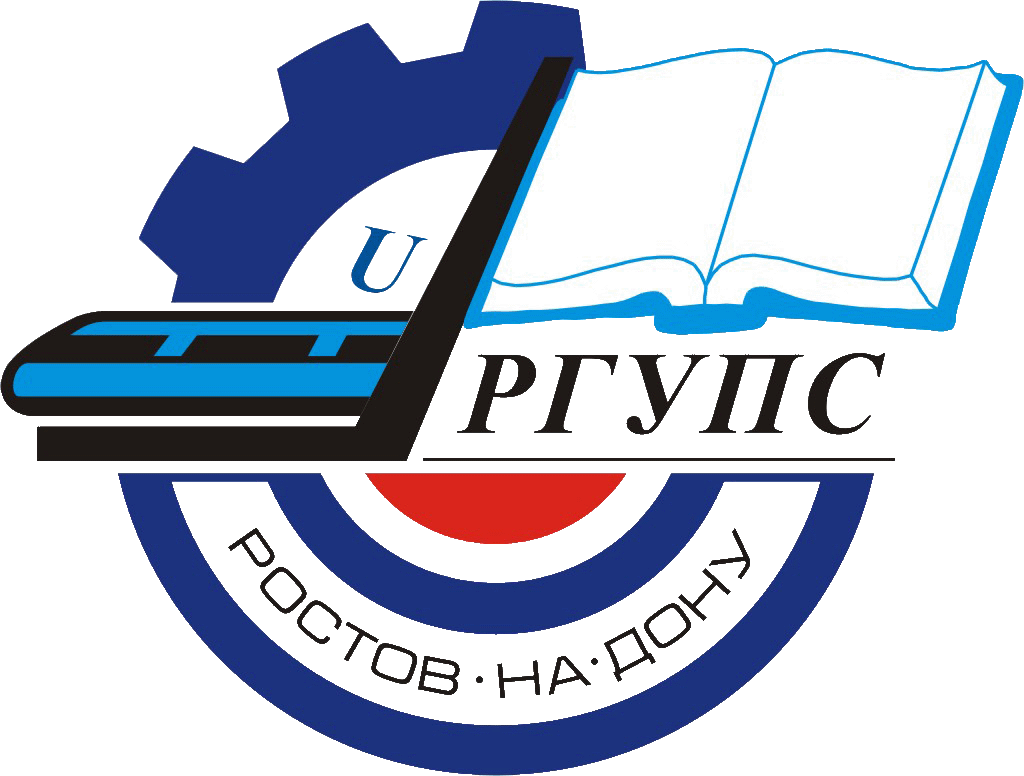 РОСТОВСКИЙ ГОСУДАРСТВЕННЫЙ УНИВЕРСИТЕТ ПУТЕЙ СООБЩЕНИЯ
Тест-допуск
Используемые сервисы
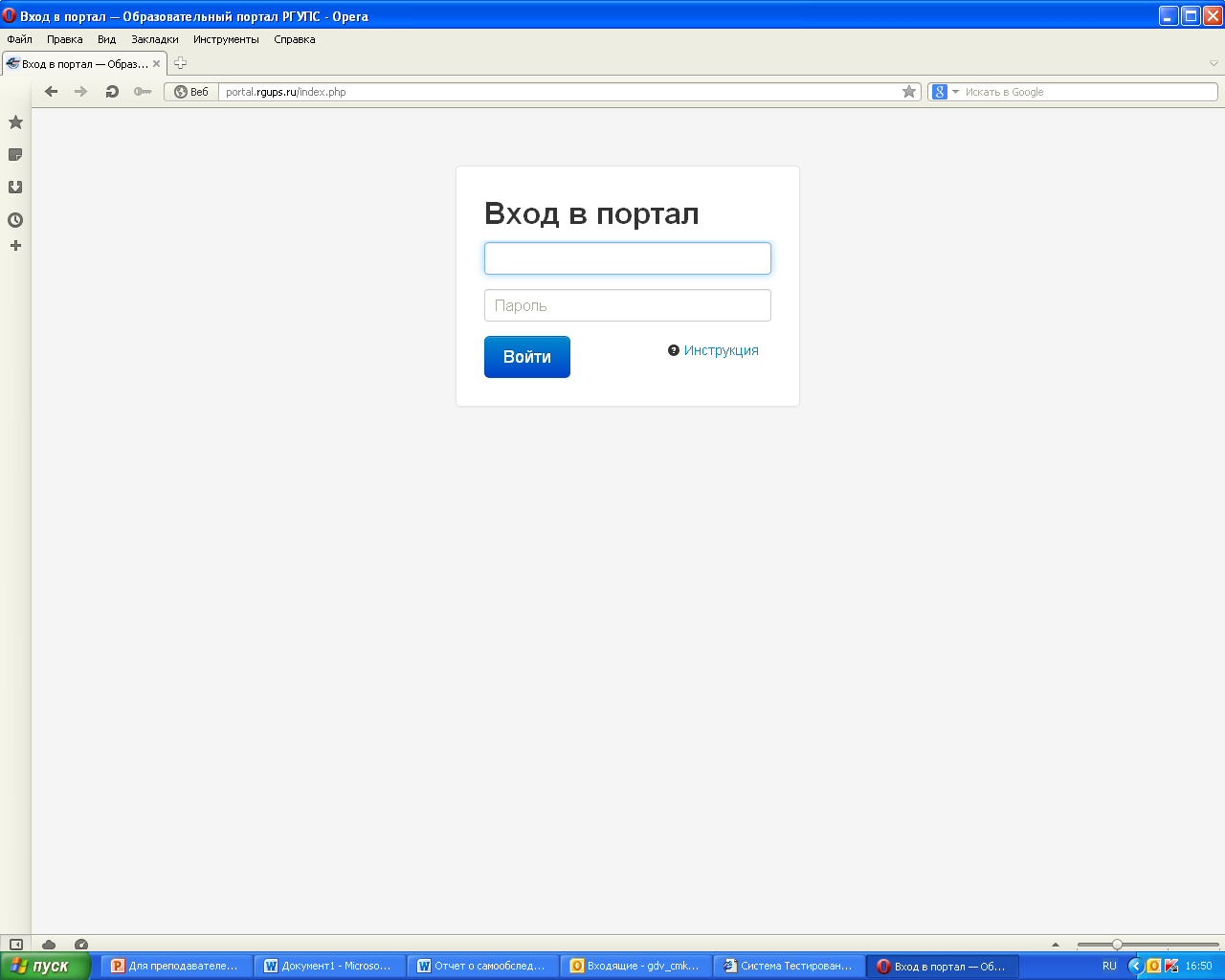 1. Включены «А» и «В» разделы. 
2. Порог аттестации по разделам  – 30%
3. Время на тест – 40 минут, за исключением математики, физики, КСЕ – время на тест 60 минут.
4. Количество вопросов в тесте – 40.
5. Количество попыток – 12 (добавляется по запросу обучающегося)
6. Интервал между попытками – 11 часов.
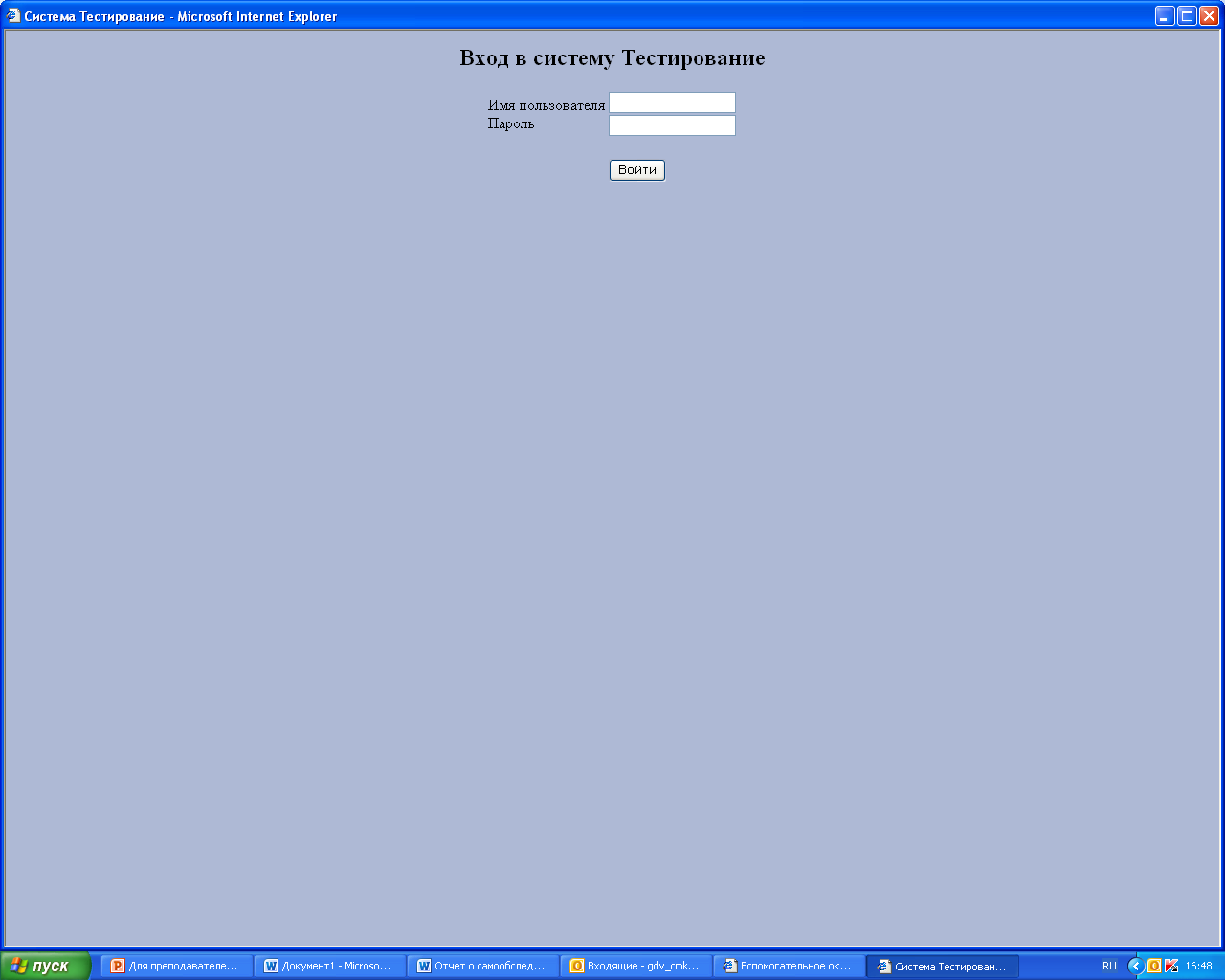 Подсистема «Тестирование»
Образовательный портал
В Центре мониторинга качества образования 
(ауд. М304, М305, М306)
Дистанционно через удаленный доступ посредством сети Интернет
Адрес в сети интернет: http://portal.rgups.ru/
Для доступа в образовательный портал необходимо ввести в поля цифры расположенные на задней стороне электронной карты пропуска в университет
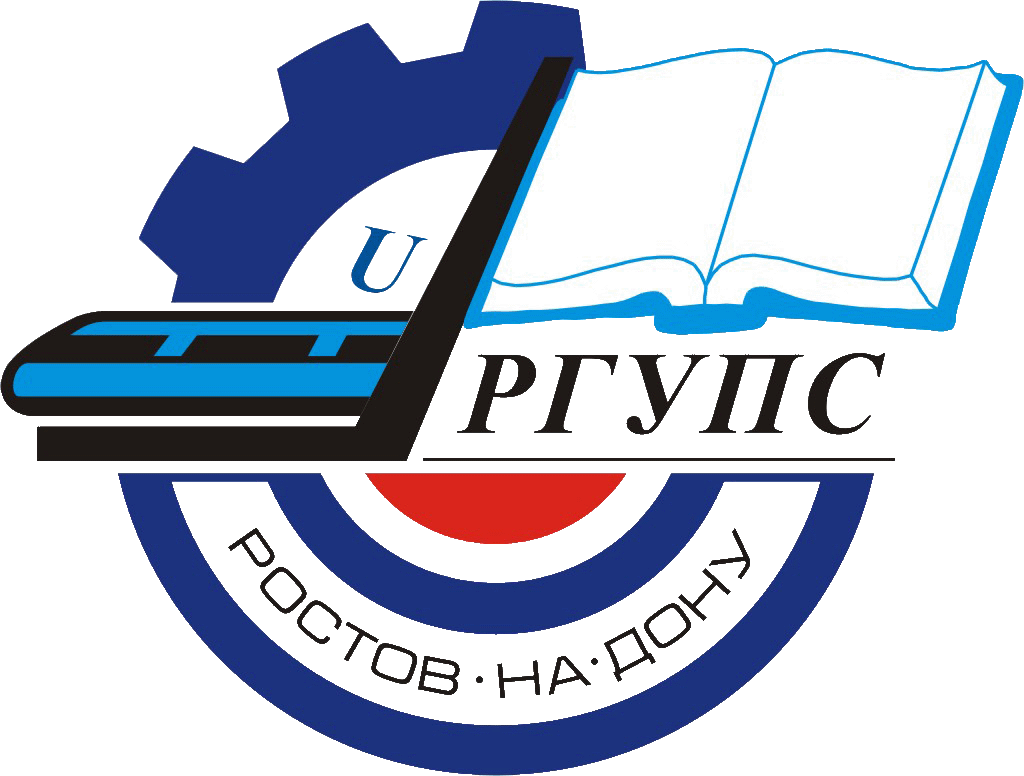 РОСТОВСКИЙ ГОСУДАРСТВЕННЫЙ УНИВЕРСИТЕТ ПУТЕЙ СООБЩЕНИЯ
Процедура прохождения «Тест – допуска»
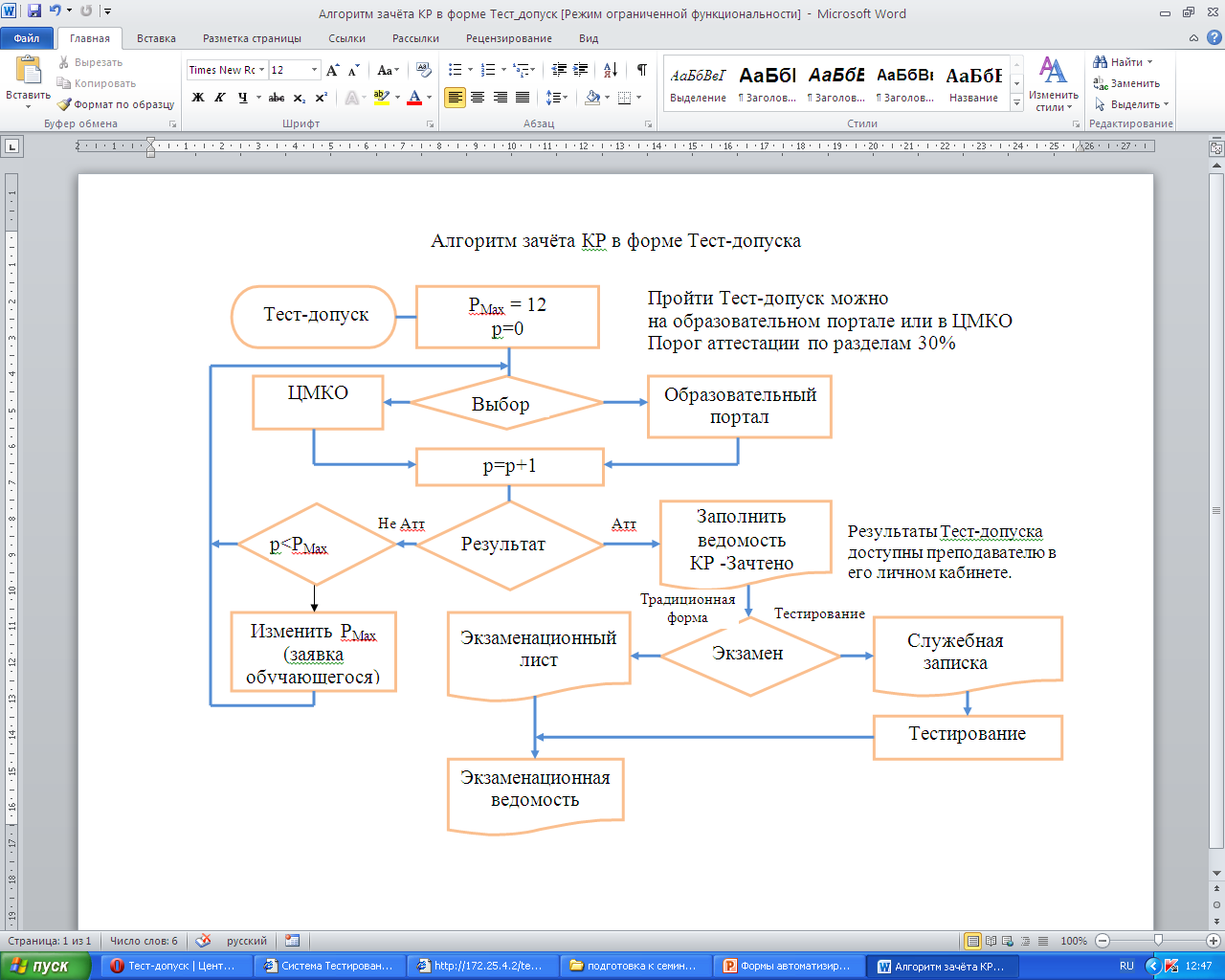 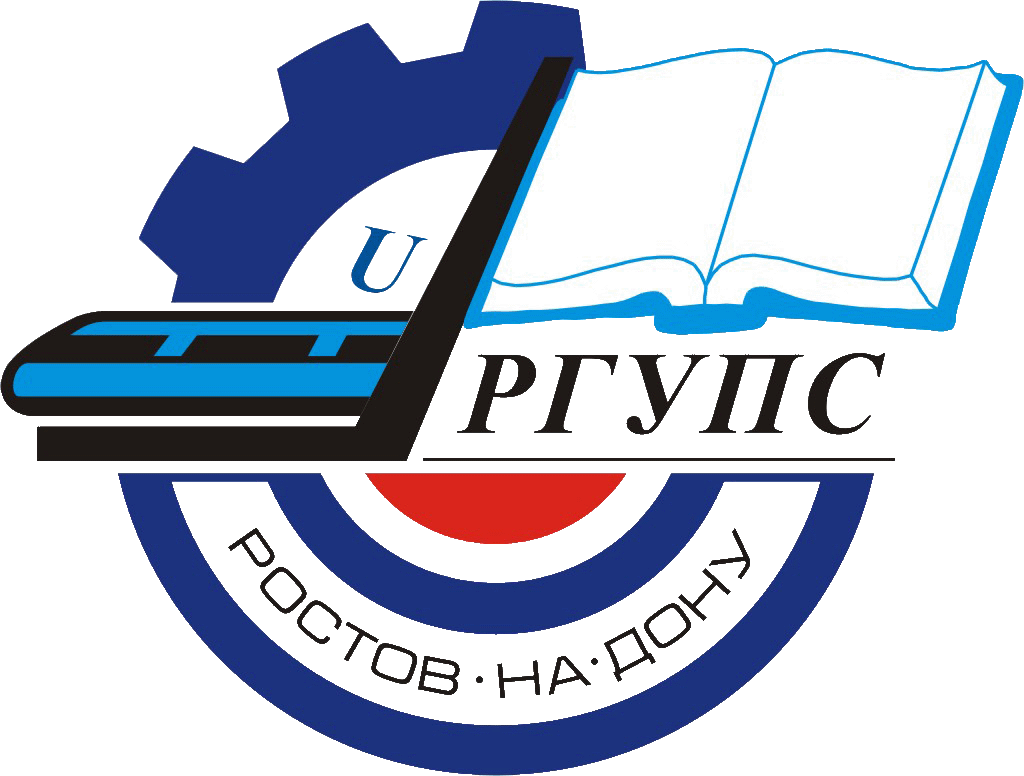 РОСТОВСКИЙ ГОСУДАРСТВЕННЫЙ УНИВЕРСИТЕТ ПУТЕЙ СООБЩЕНИЯ
Зачетно-экзаменационная сессия 
(заочная форма обучения)
Используемый сервис
Критерии аттестации
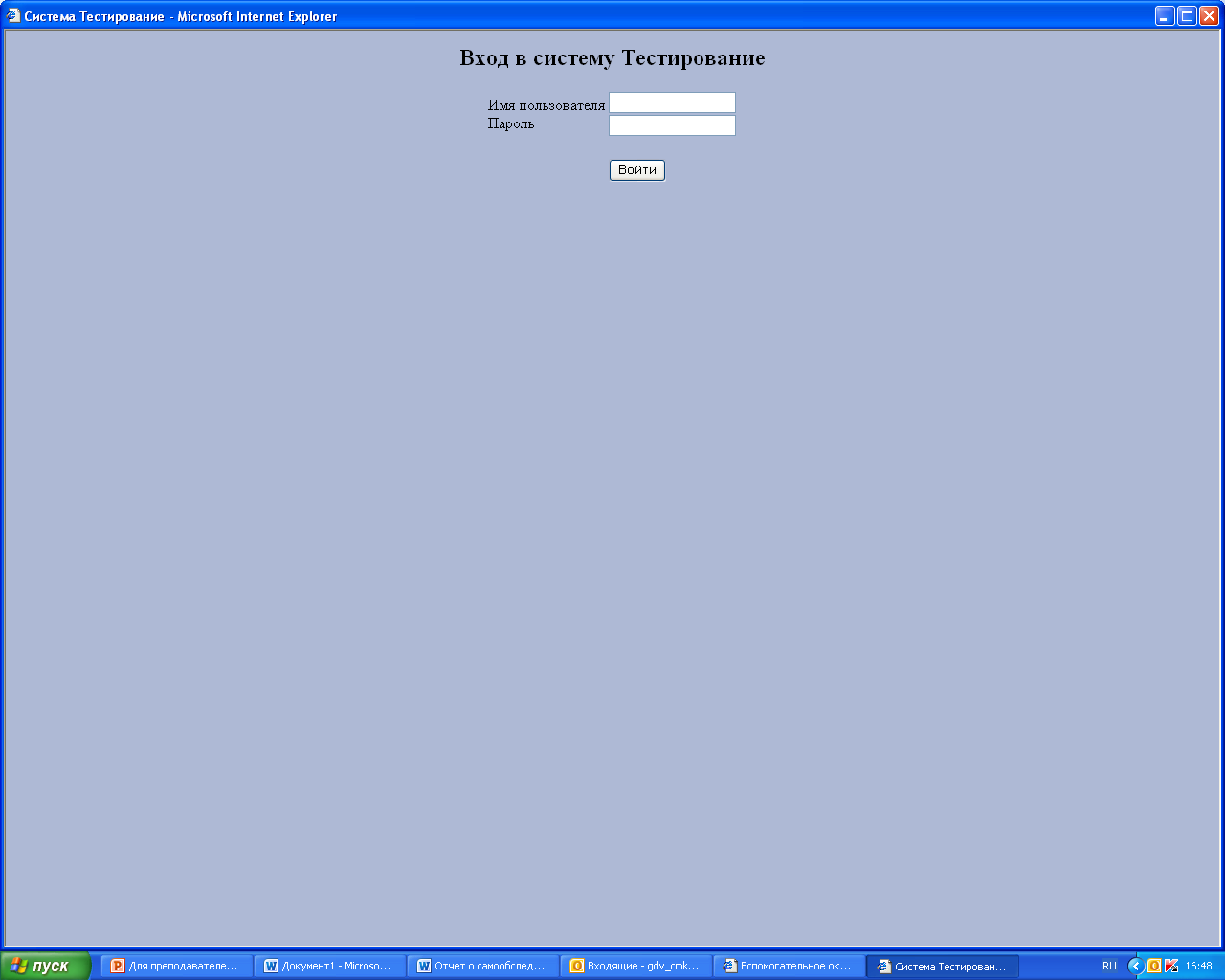 1. Включен раздел «А». 
2. Порог аттестации по проценту правильно отвеченных вопросов – 40%
3. Время на тест – 60 минут
4. Количество вопросов в тесте – 60.
5. Количество попыток – 2 
6. Интервал между попытками – 11 часов.
Нормативные документы
Подсистема «Тестирование»
Приказ №1458/ос от 29.09.16 «О проведении лабораторно-экзаменационной сессии 2016/2017 учебного года обучающихся заочной формы обучения по технологии компьютерного тестирования»
В компьютерных классах Центра мониторинга качества образования (М305, М306)
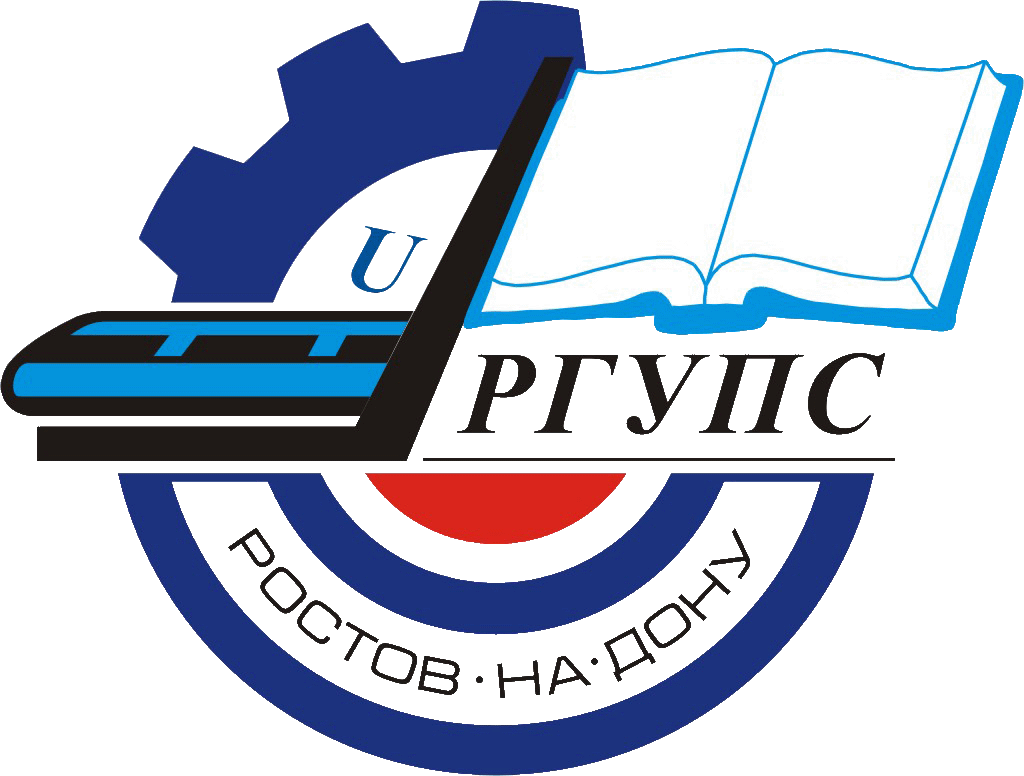 РОСТОВСКИЙ ГОСУДАРСТВЕННЫЙ УНИВЕРСИТЕТ ПУТЕЙ СООБЩЕНИЯ
Процедура прохождения зачетно-экзаменационной сессии (заочная форма обучения)
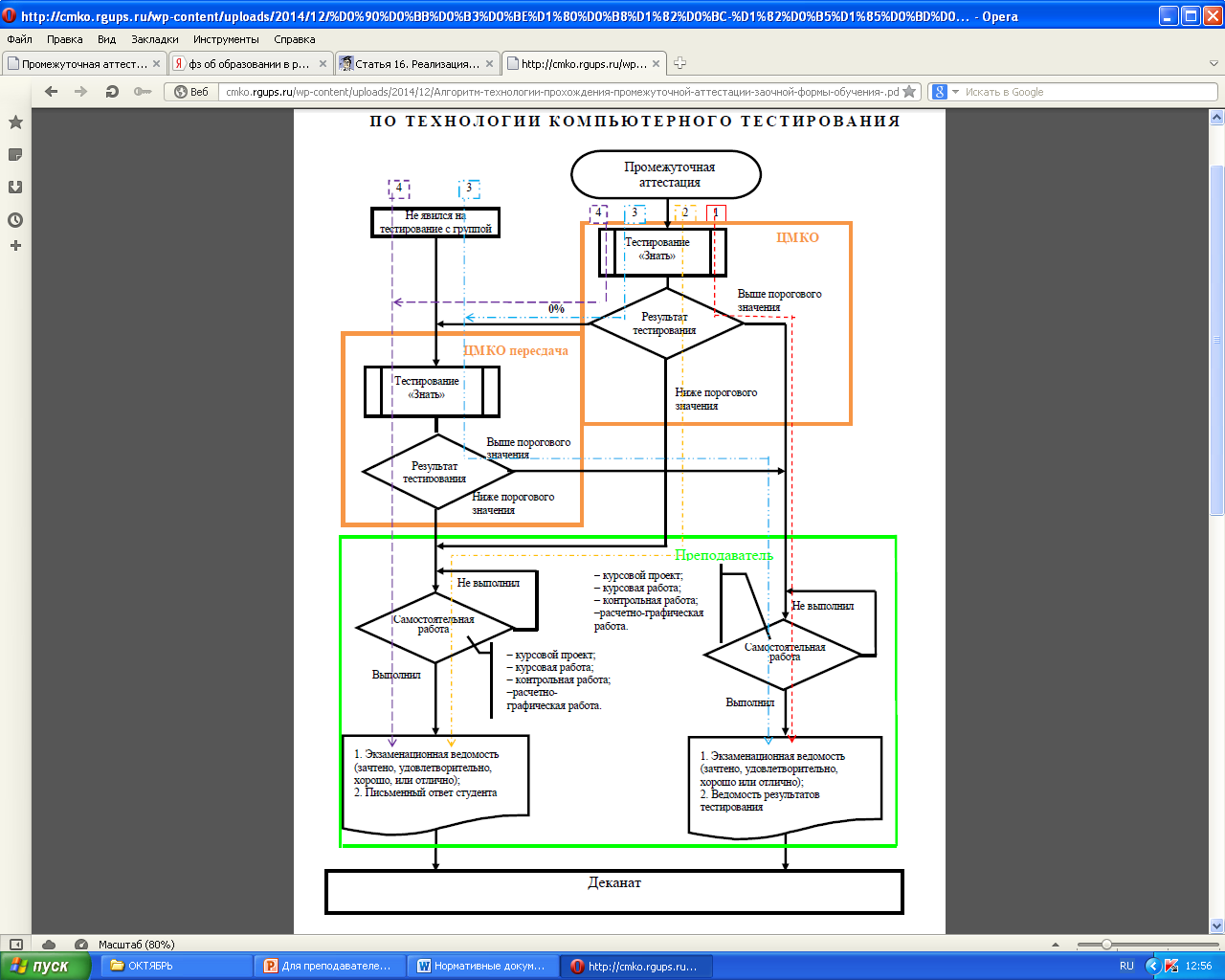 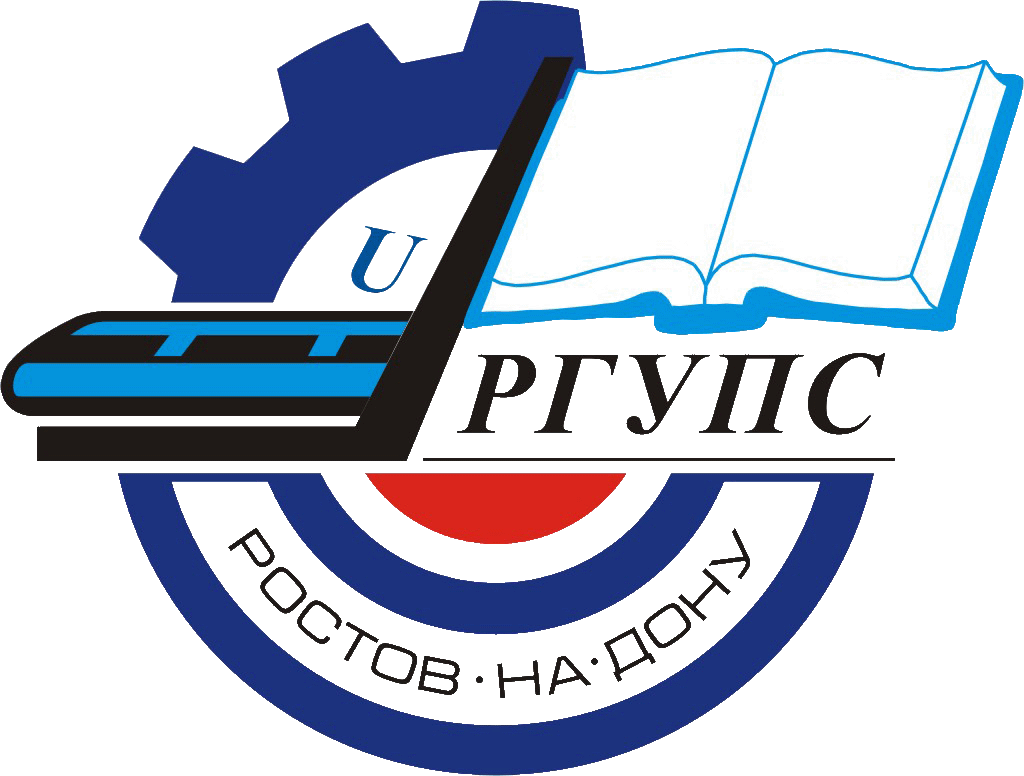 РОСТОВСКИЙ ГОСУДАРСТВЕННЫЙ УНИВЕРСИТЕТ ПУТЕЙ СООБЩЕНИЯ
Текущий  контроль знаний (очная форма обучения)
Используемый сервис
Критерии аттестации
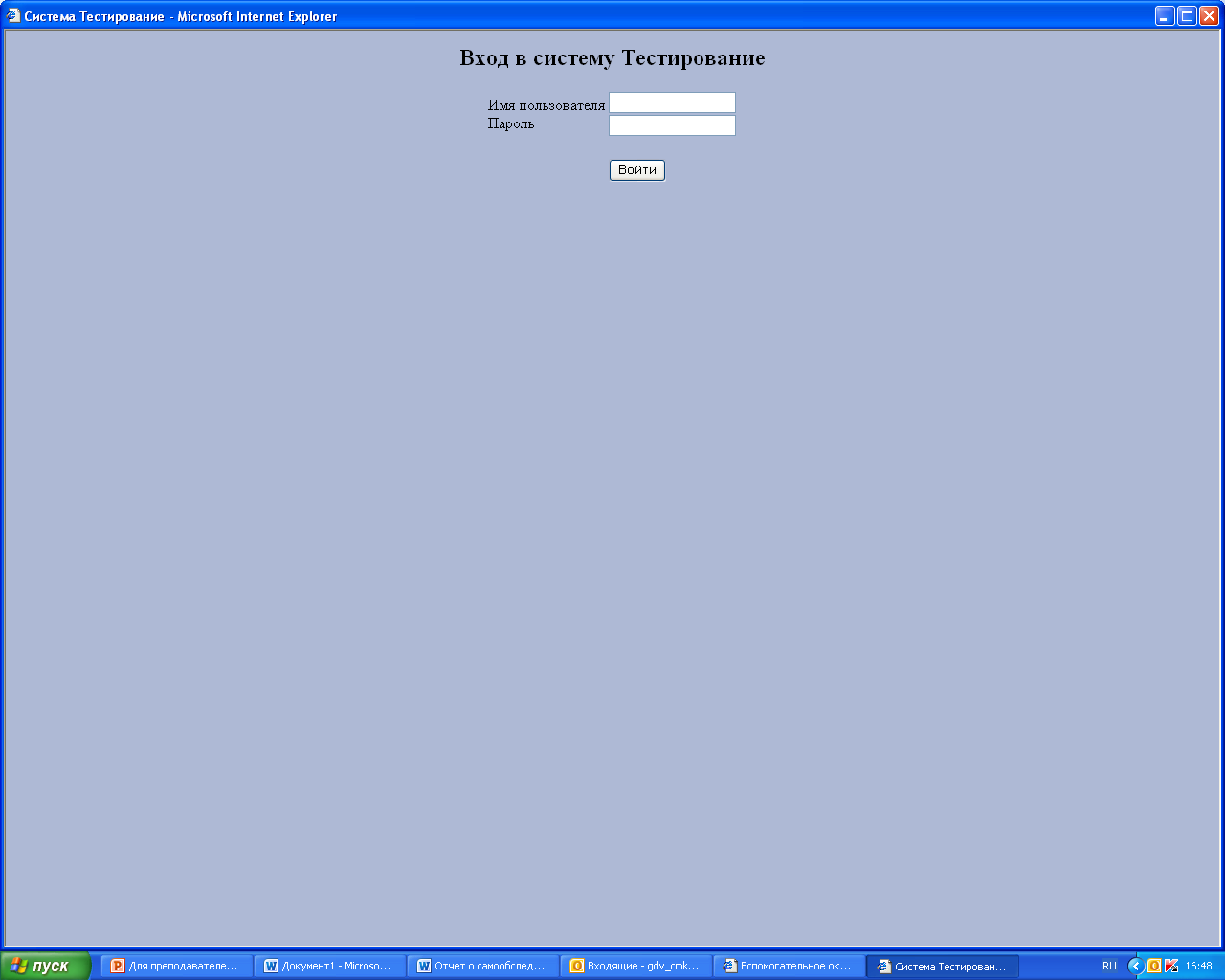 1. Включены разделы «А» и «В». 
2. Порог аттестации по разделам  – 50%
3. Время на тест – 40 минут
4. Количество вопросов в тесте – 40.
5. Количество попыток – не ограничено 
6. Интервал между попытками – 11 часов.
Нормативные документы
Подсистема «Тестирование»
Приказ от 20.09.16 №1430/ос «О проведении текущего контроля успеваемости обучающихся очной формы обучения»
В Центре мониторинга качества образования 
(ауд. М304, М305, М306)
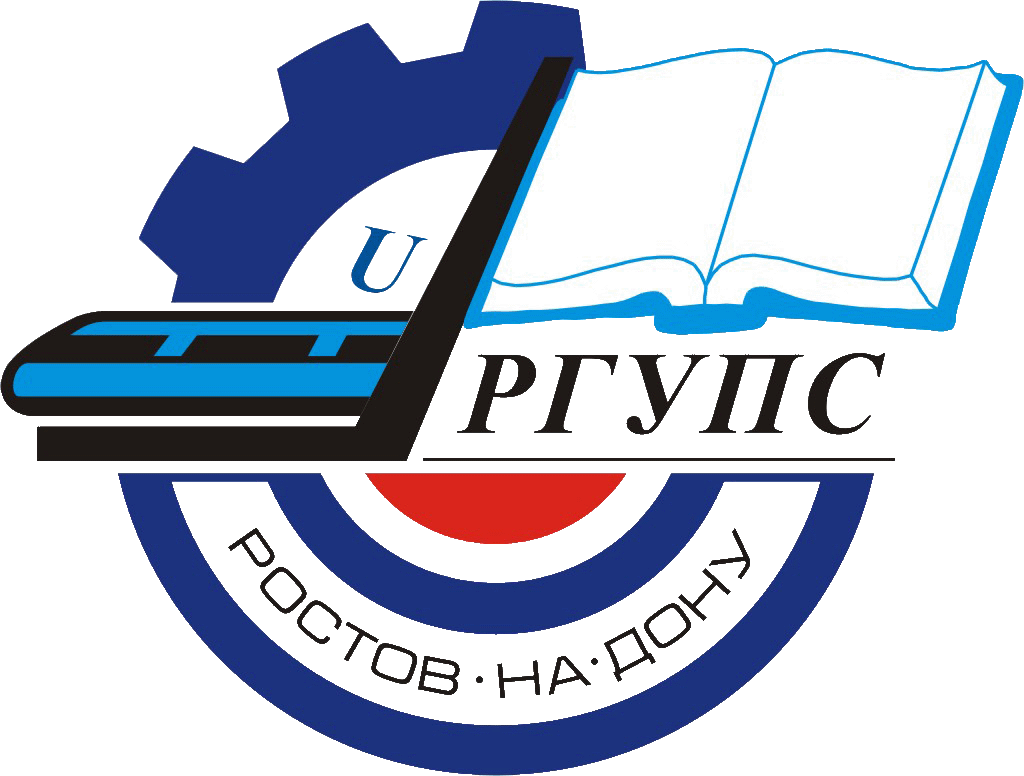 РОСТОВСКИЙ ГОСУДАРСТВЕННЫЙ УНИВЕРСИТЕТ ПУТЕЙ СООБЩЕНИЯ
Процедура прохождения текущего контроля знаний 
(очная форма обучения)
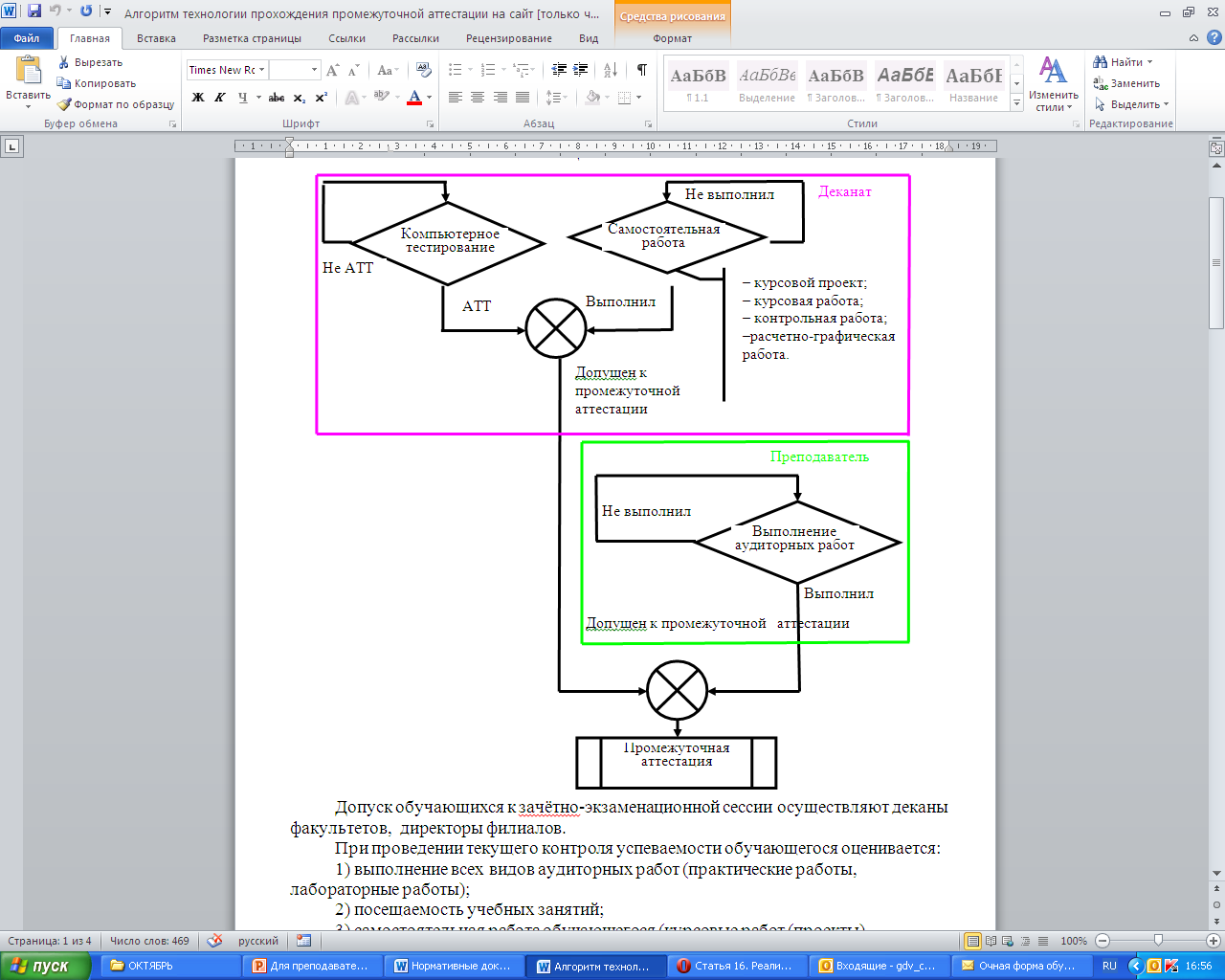 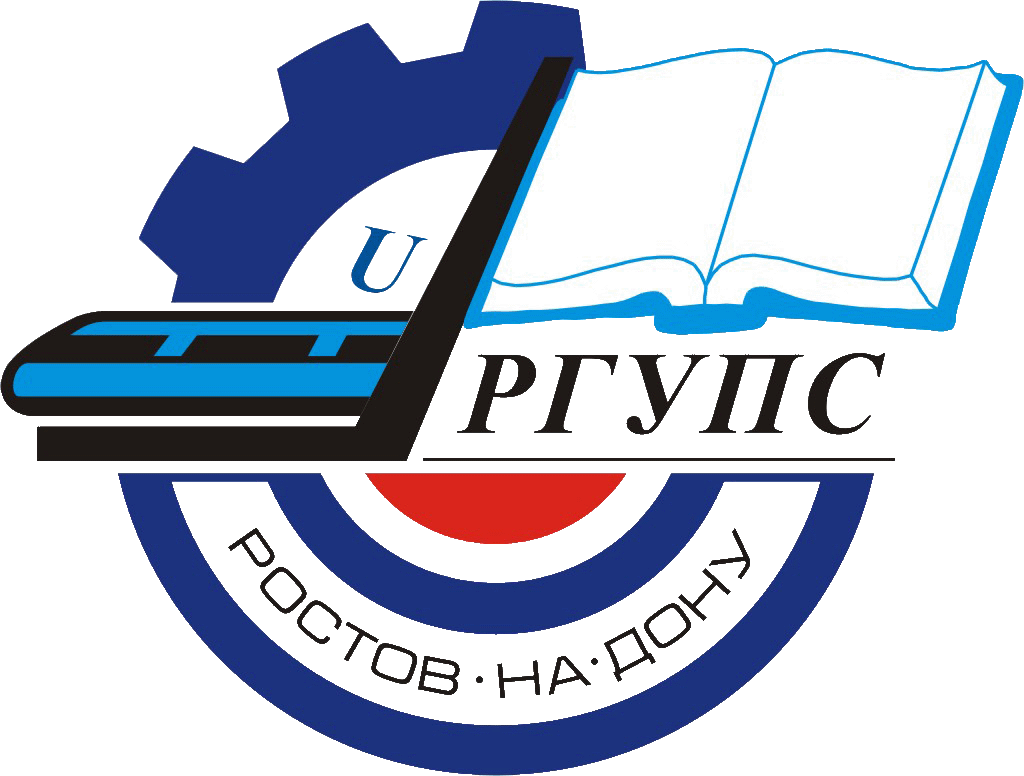 РОСТОВСКИЙ ГОСУДАРСТВЕННЫЙ УНИВЕРСИТЕТ ПУТЕЙ СООБЩЕНИЯ
Тест-сессия (очная форма обучения)
Критерии аттестации (зачет)
Используемый сервис
1. Включены разделы «А», «В». 
2. Порог аттестации по разделам  – 40%
3. Время на тест – 40 минут (за исключением физики, математики, КСЕ)
4. Количество вопросов в тесте – 40 (25 вопросов – блок А, 15 вопросов – блок В).
5. Количество попыток – 2 
6. Интервал между попытками – 11 часов.
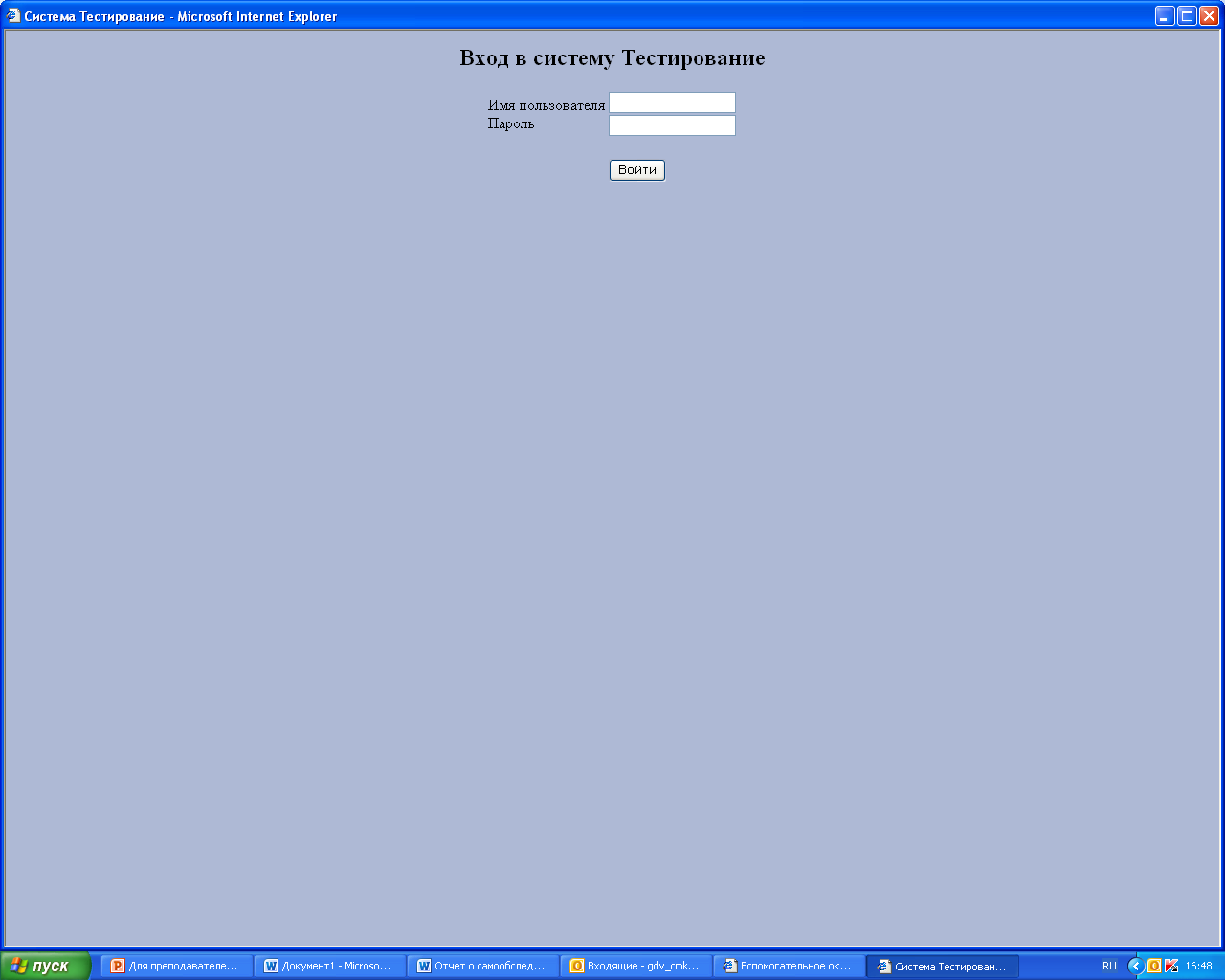 Критерии аттестации (экзамен)
1. Включены разделы «А», «В» и «С». 
2. Порог аттестации по разделам  – 40%
3. Время на тест – 80 минут (40 минут – блок «А» и «В»; 40 минут – блок «С».
4. Количество вопросов в тесте – 41 (25 вопросов – блок А, 15 вопросов – блок В, 1 вопрос - блок С)
5. Количество попыток – 2 
6. Интервал между попытками – 11 часов.
Подсистема «Тестирование»
В Центре мониторинга качества образования 
(ауд. М304, М305, М306)
Нормативные документы
Приказ от 05.10.16 №1480/ос «О проведении зимней зачетно-экзаменационной сессии 2016-2017 учебного года (очная форма обучения)»
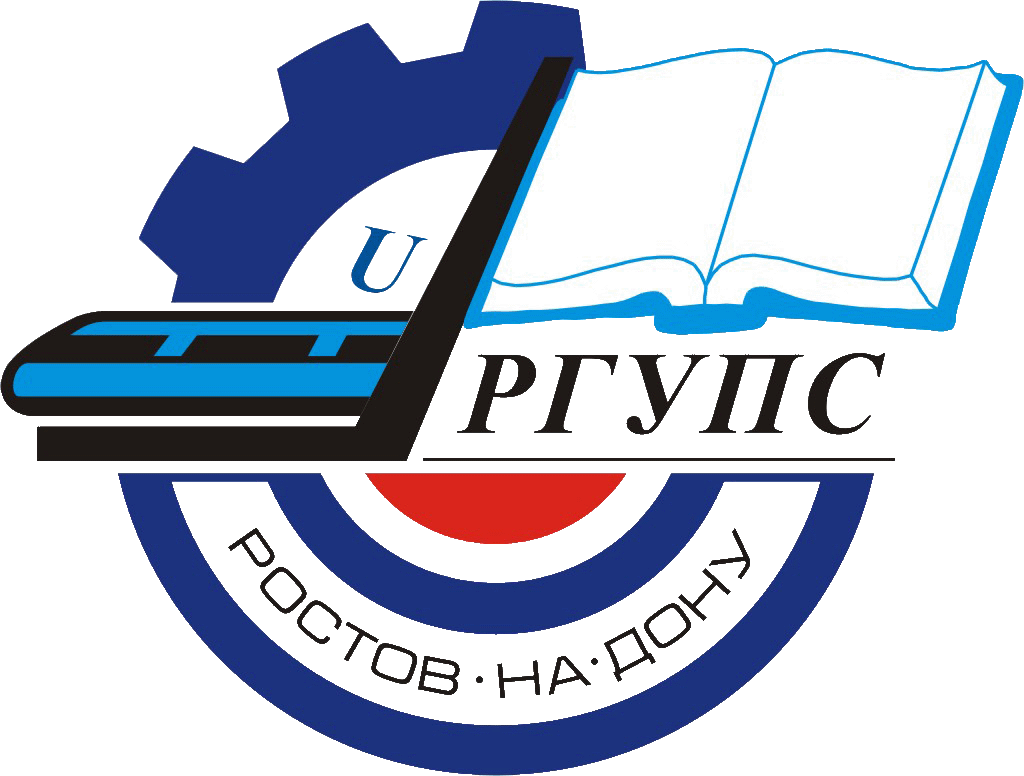 РОСТОВСКИЙ ГОСУДАРСТВЕННЫЙ УНИВЕРСИТЕТ ПУТЕЙ СООБЩЕНИЯ
Процедура прохождения Тест-сессии (зачет)
(очная форма обучения)
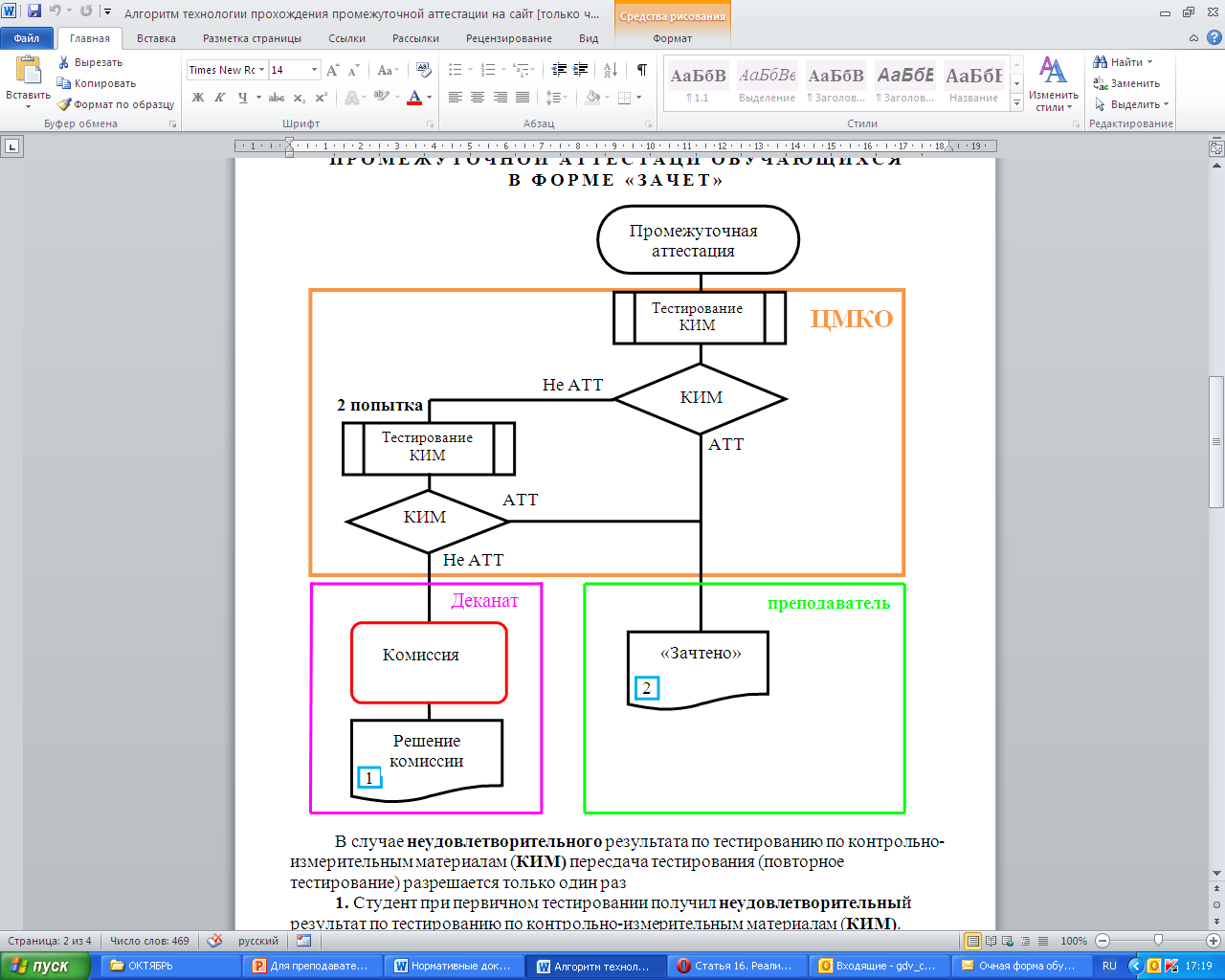 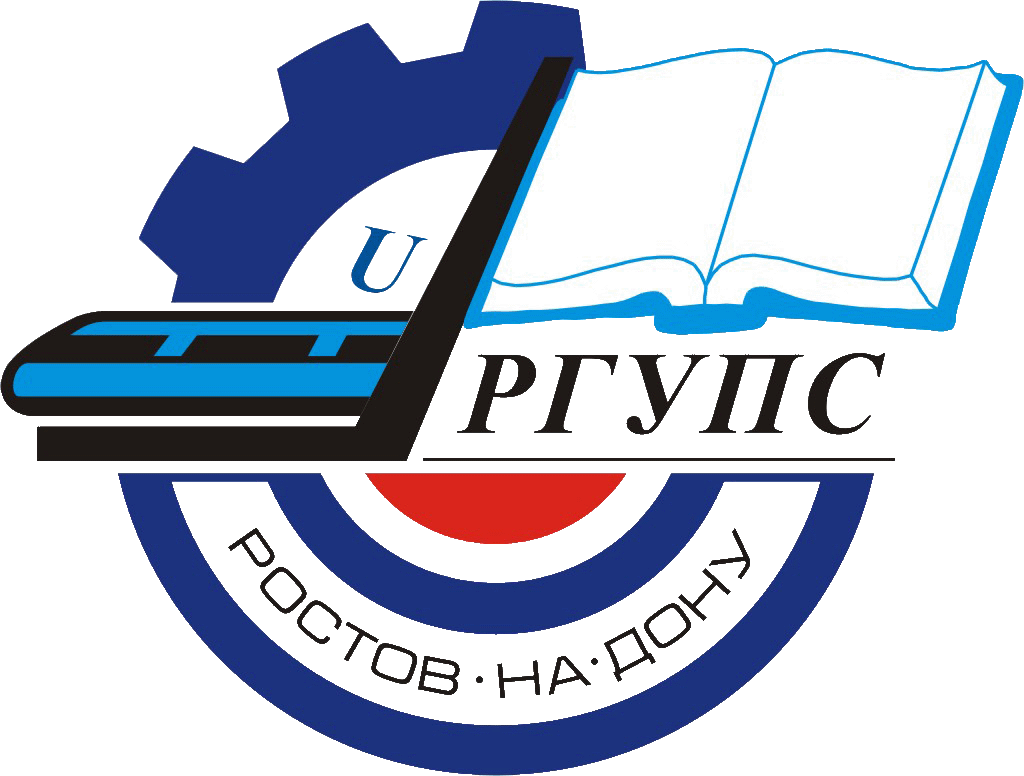 РОСТОВСКИЙ ГОСУДАРСТВЕННЫЙ УНИВЕРСИТЕТ ПУТЕЙ СООБЩЕНИЯ
Процедура прохождения Тест-сессии (экзамен)
(очная форма обучения)
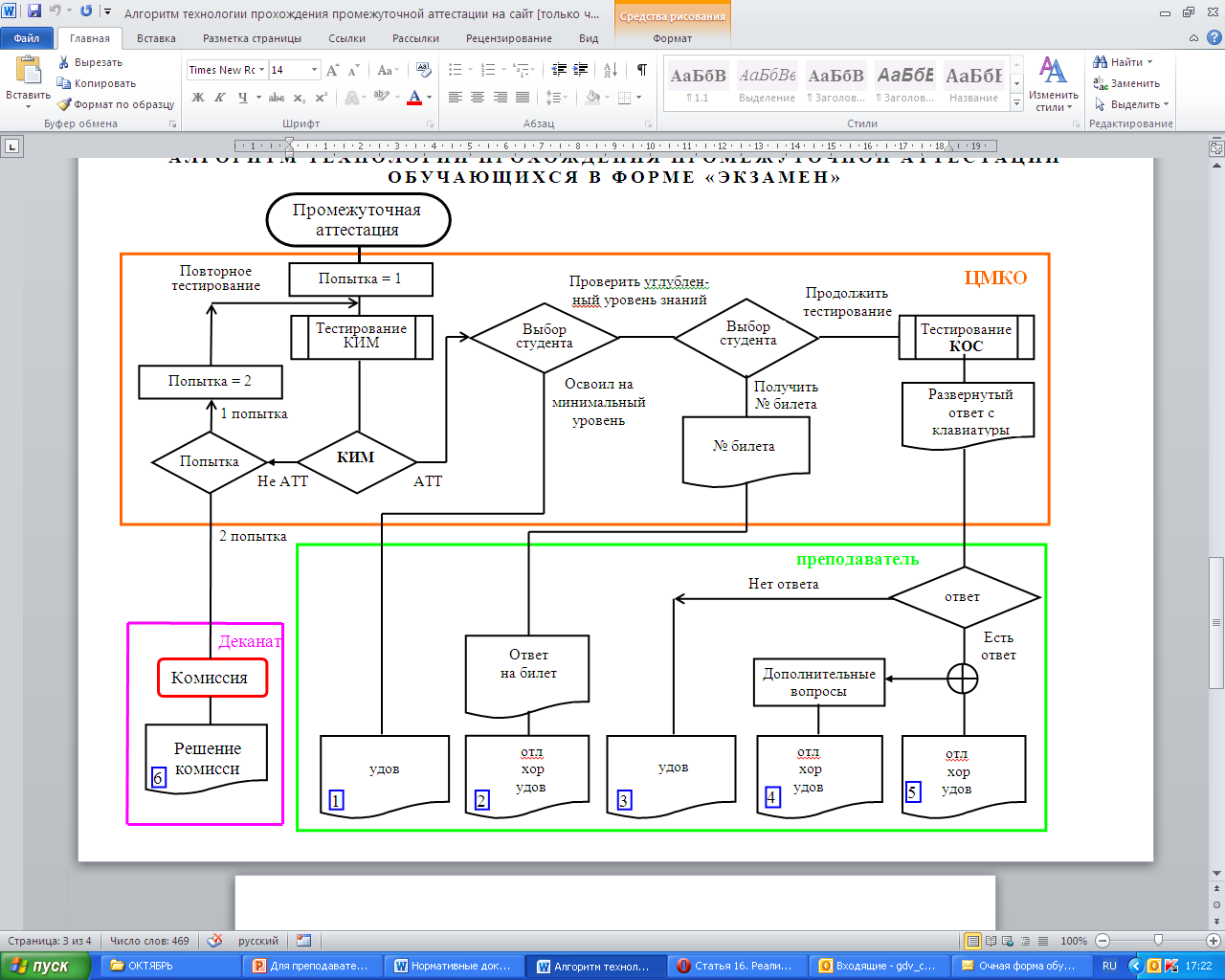 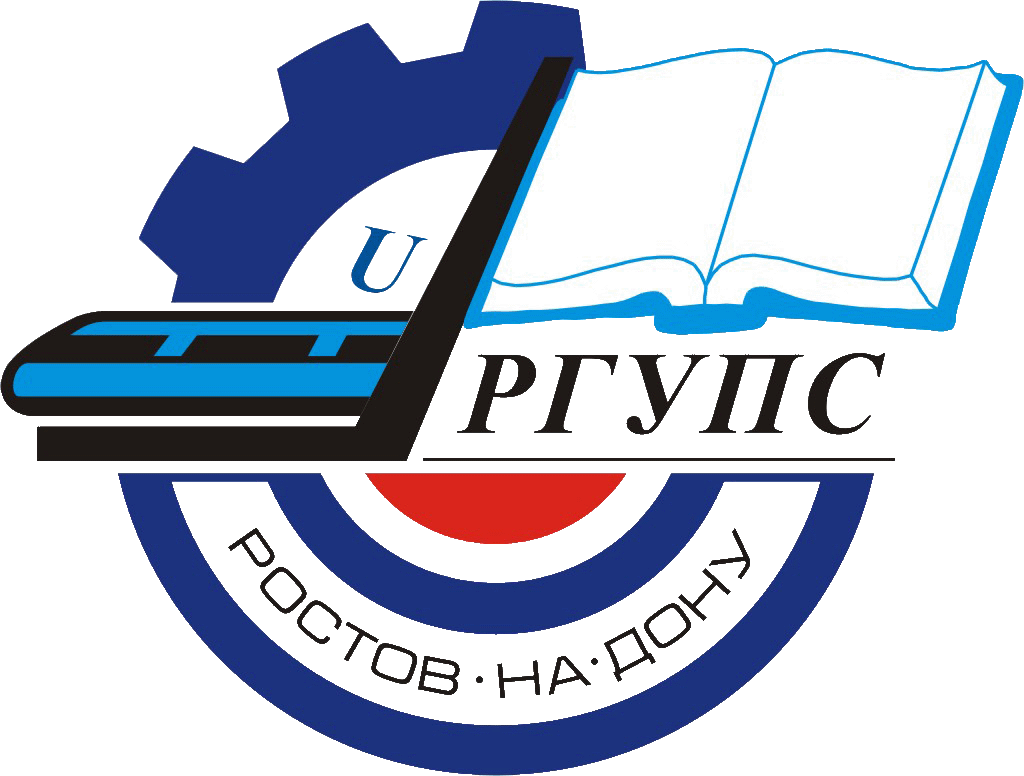 РОСТОВСКИЙ ГОСУДАРСТВЕННЫЙ УНИВЕРСИТЕТ ПУТЕЙ СООБЩЕНИЯ
КОНТАКТНАЯ ИНФОРМАЦИЯ
По вопросам, касающимся планирования и организации процесса тестирования обращаться к начальнику отдела профессионального тестирования Центра мониторинга качества образования Симонцевой Анне Викторовне  по телефонам: 8(863) 2726-555; 8(863) 2726-555  или 2-555; 2-505.

По вопросам, касающимся разработки, анализа фондов оценочных средств обращаться к начальнику отдела планирования методического и психологического обеспечения Центра мониторинга качества образования Семенову Виктору Николаевичу по телефонам: 8(863) 2726-555; 8(863) 2726-555 или 2-555; 2-505.
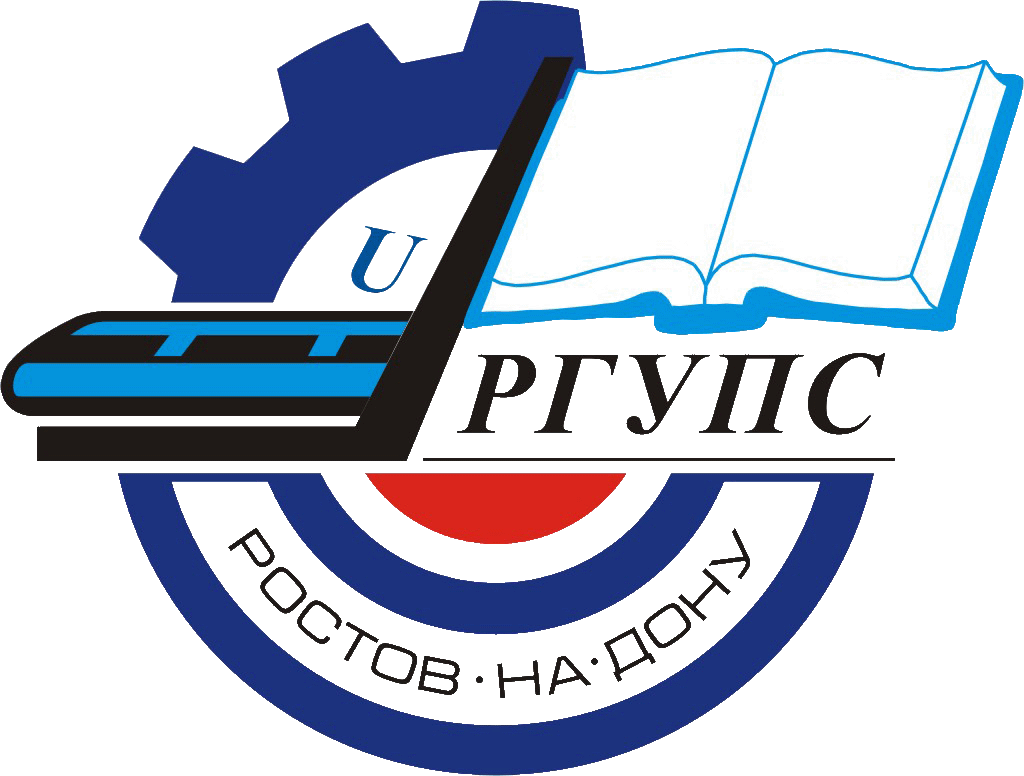 РОСТОВСКИЙ ГОСУДАРСТВЕННЫЙ УНИВЕРСИТЕТ ПУТЕЙ СООБЩЕНИЯ
ВЫВОДЫ
Оперативное представление информации по результатам компьютерного тестирования
 Образовательные результаты обучающихся генерируются в электронное портфолио
 Объективность систем оценки знаний обучающихся (справедливое распределение вопросов по уровню сложности)